Pokretanje lika u Scratchu
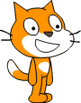 Otvorite udžbenik na stranici 119.
Gdje se nalazi Hešteg?
Što želi učiniti?
Koji znak vidiš na ulici?
Znamo li pravila kako se prelazi ulica?
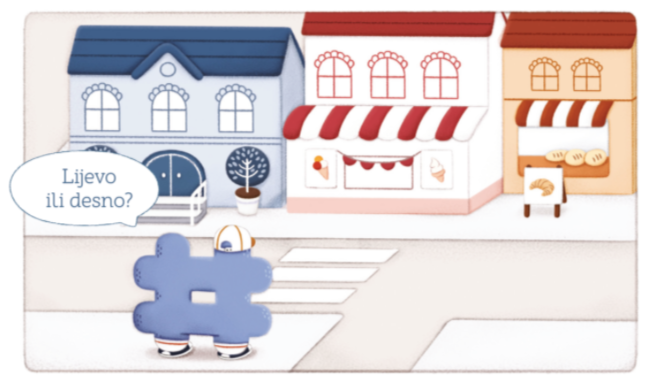 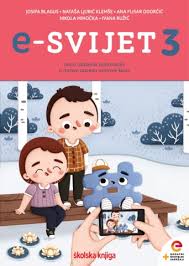 119. str.
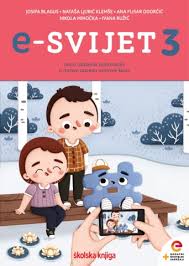 Pokretanje lika u Scratchu
119. str.
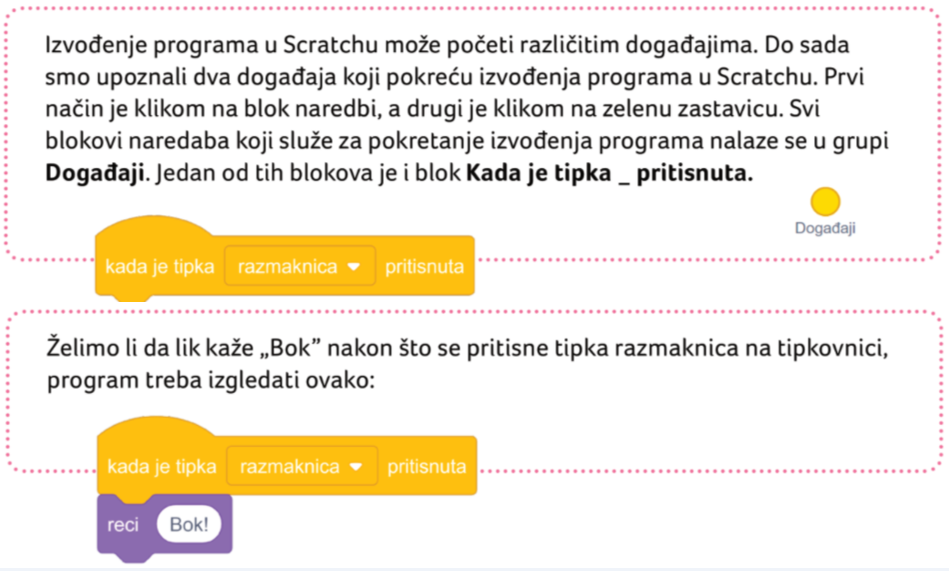 Otvori program Scratch i pronađi grupu Događaji. 
Pronađi blok Kada je tipka _ prtisnuta.
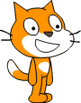 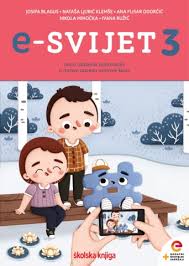 Pokretanje lika u Scratchu
120. str.
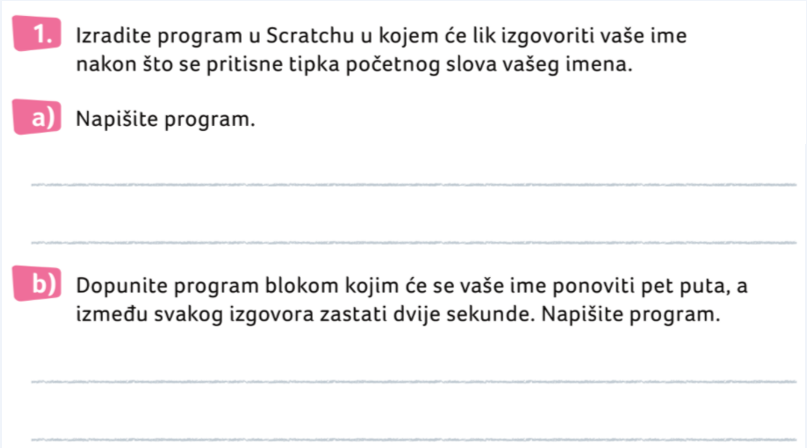 Napravi zadani program.
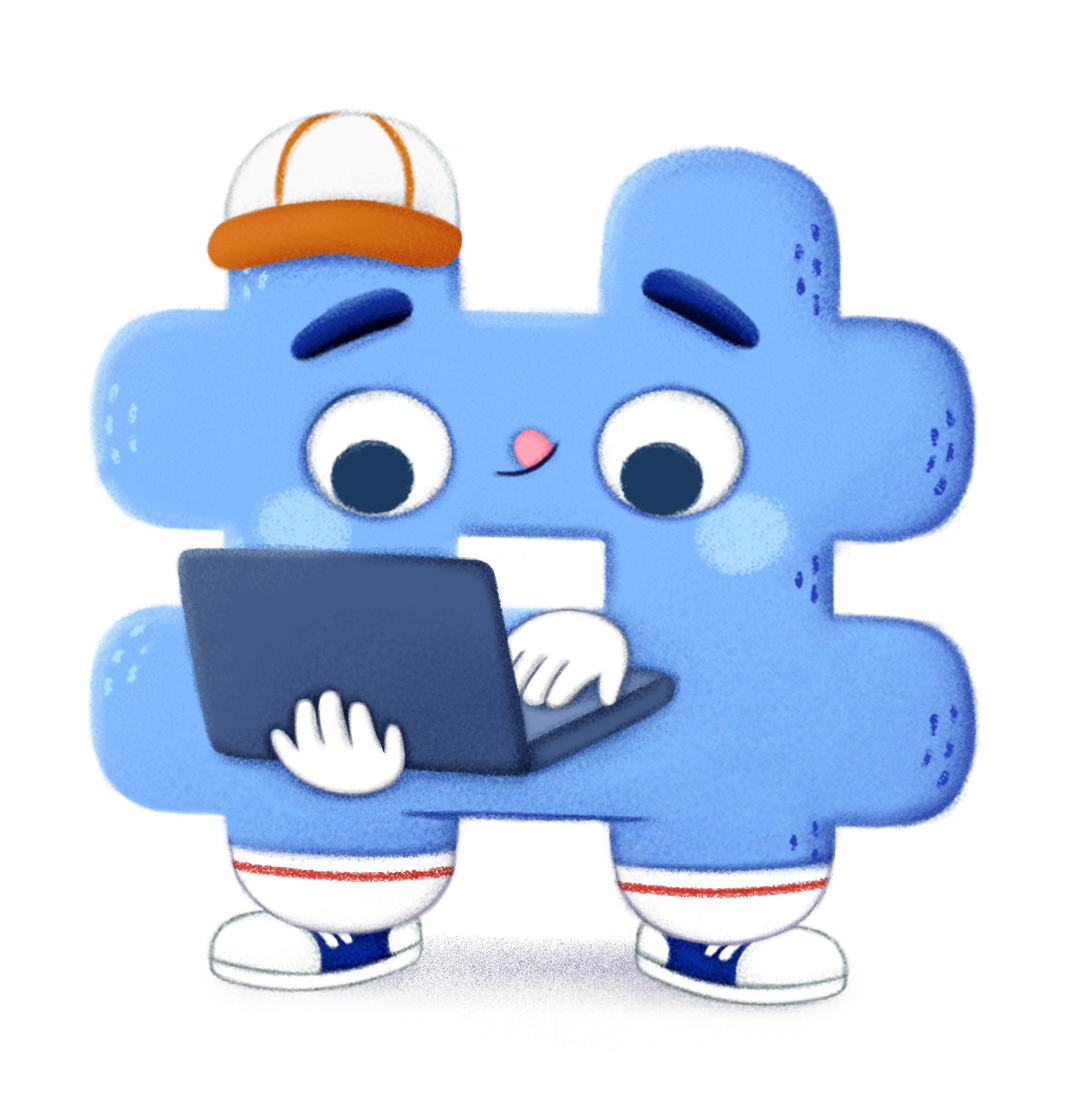 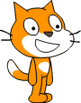 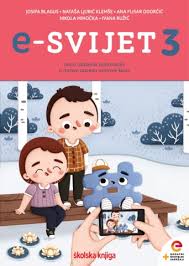 Pokretanje lika u Scratchu
120. str.
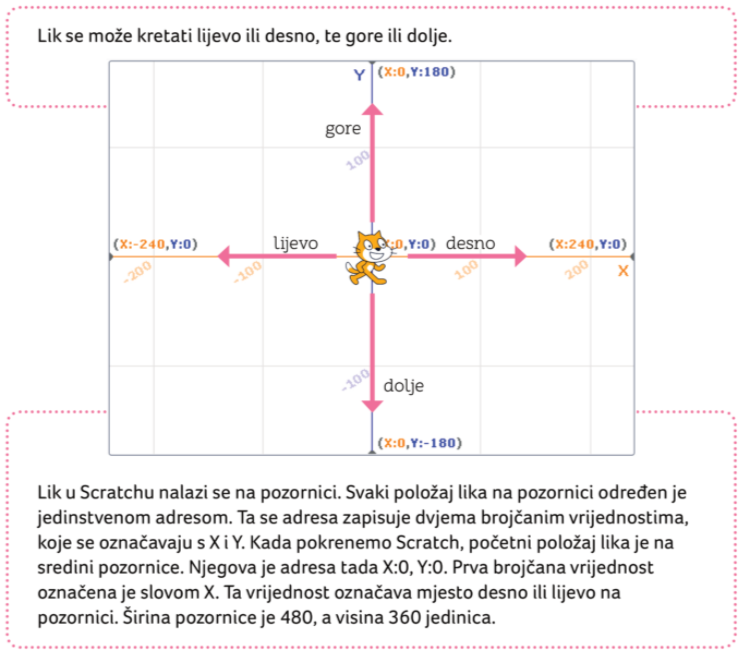 Likom se na pozornici krećeš gore, dolje, lijevo i desno.
Pogledaj kako se određuje jedinstvena adresa položaja lika.
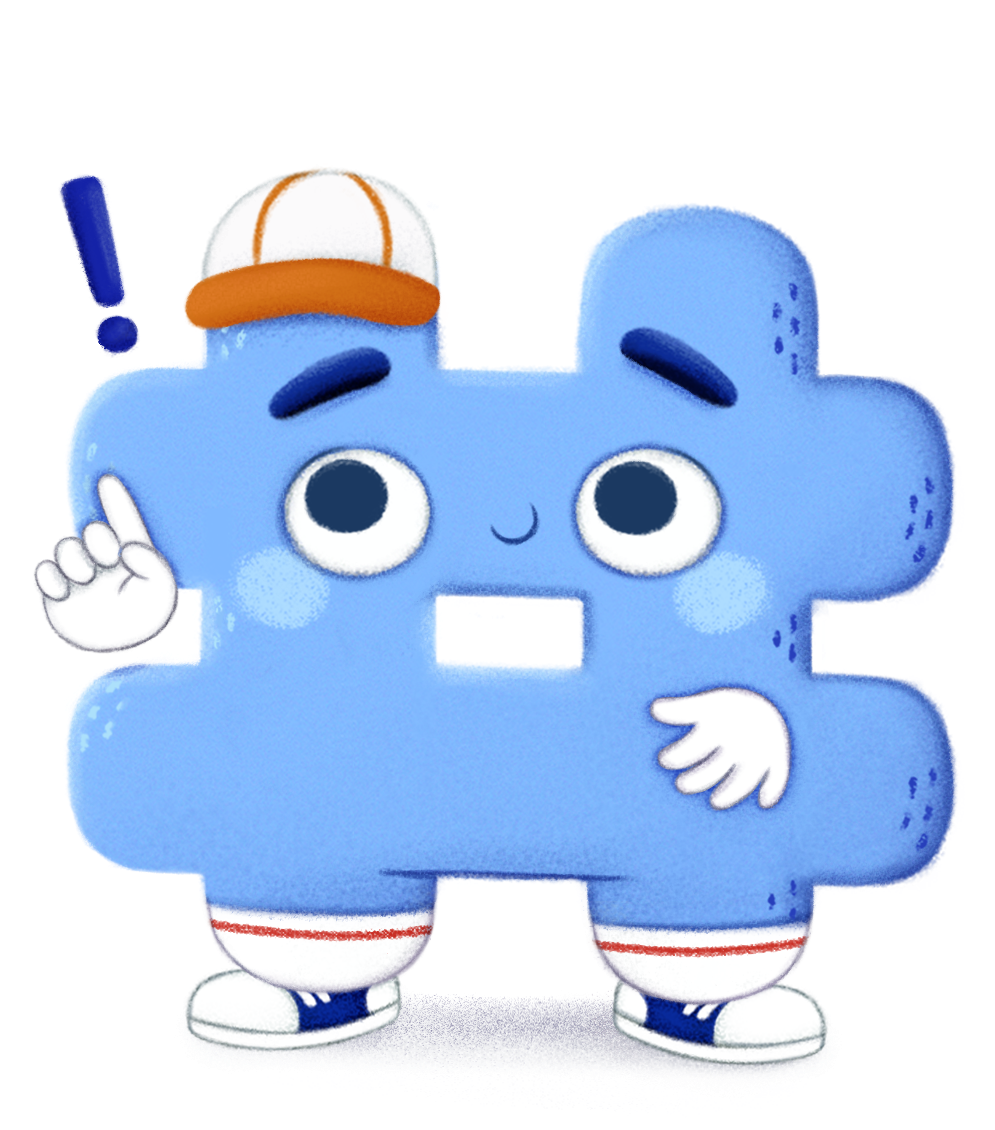 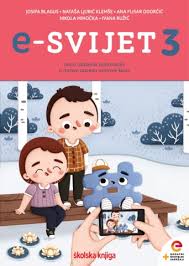 Pokretanje lika u Scratchu
121. str.
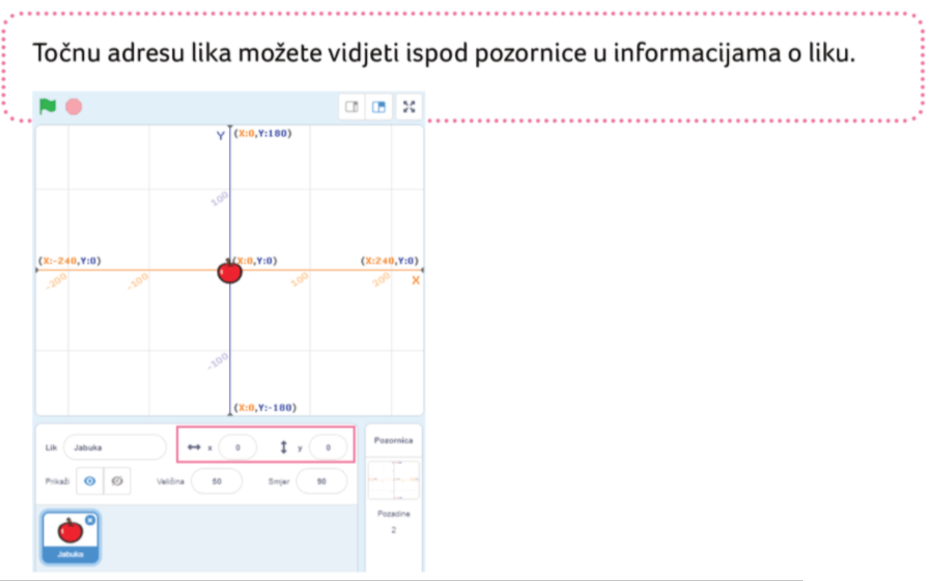 Riješi zadatak.
Upiši adresu svake jabuke.
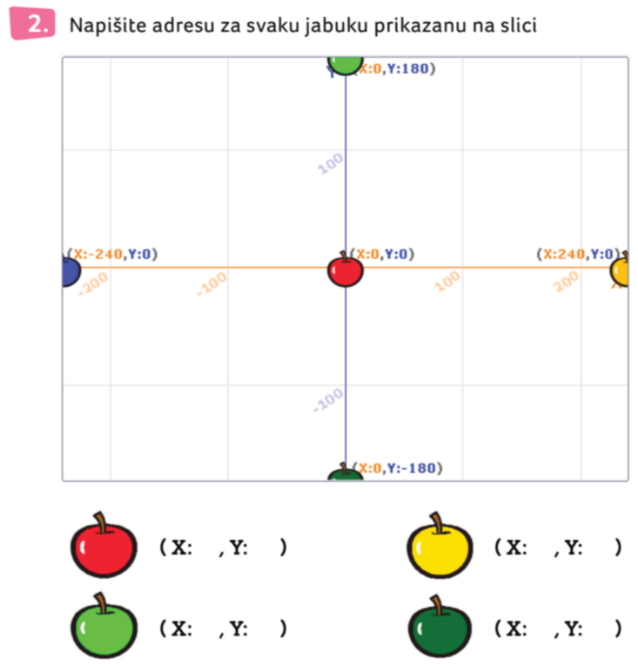 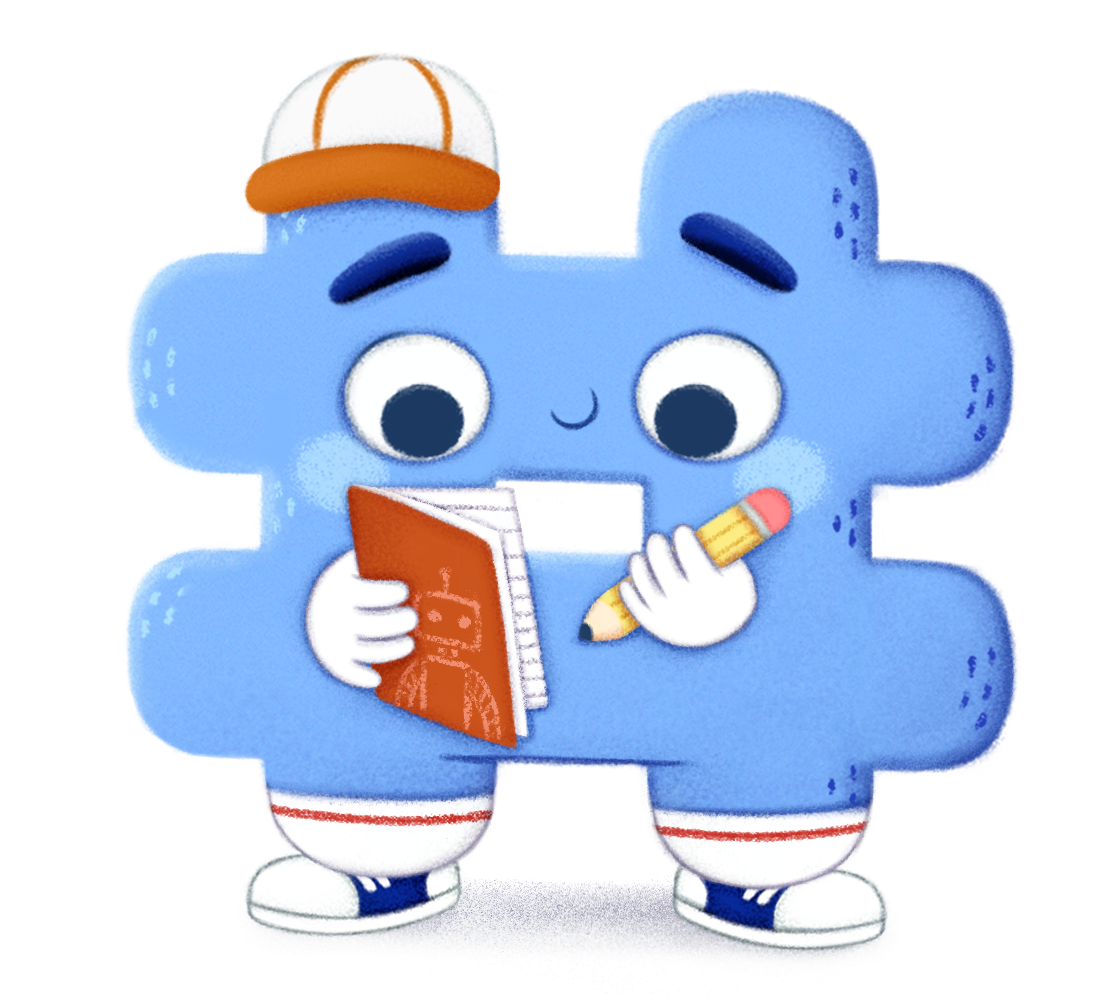 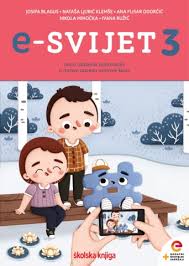 Pokretanje lika u Scratchu
122. str.
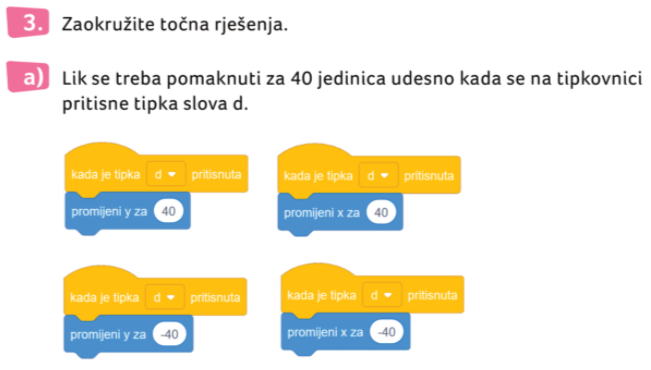 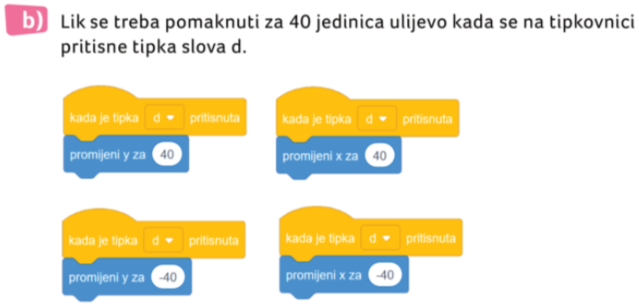 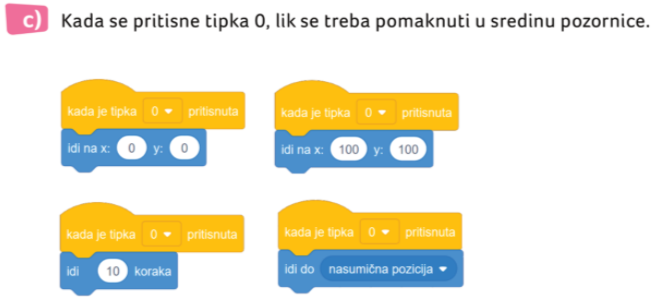 Zaokruži točne programe.
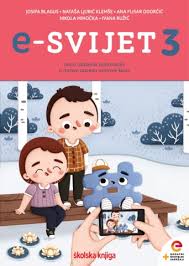 Pokretanje lika u Scratchu
123. str.
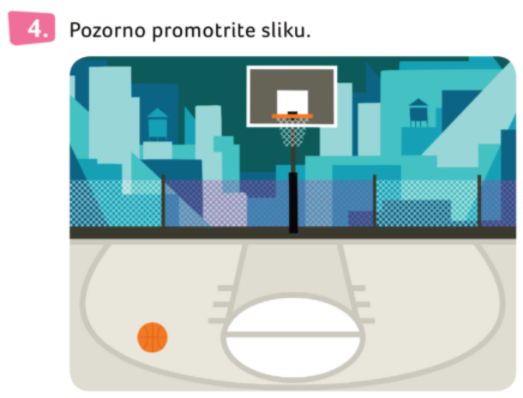 Pokušaj odrediti adresu lopte.
Koja je adresa koša?
Provjeri svoje odgovore u Scratchu.
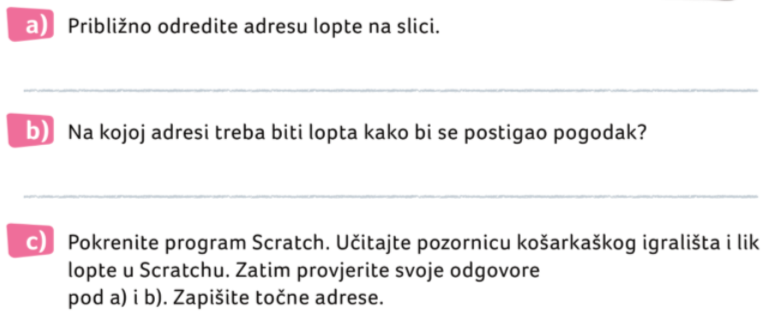 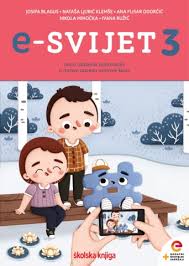 Pokretanje lika u Scratchu
123. str.
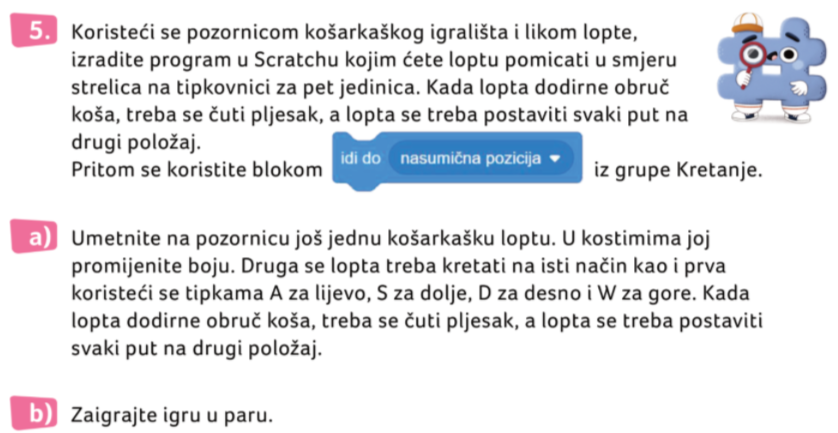 Napravi zadani program i zaigraj se s prijateljem ili prijateljicom.
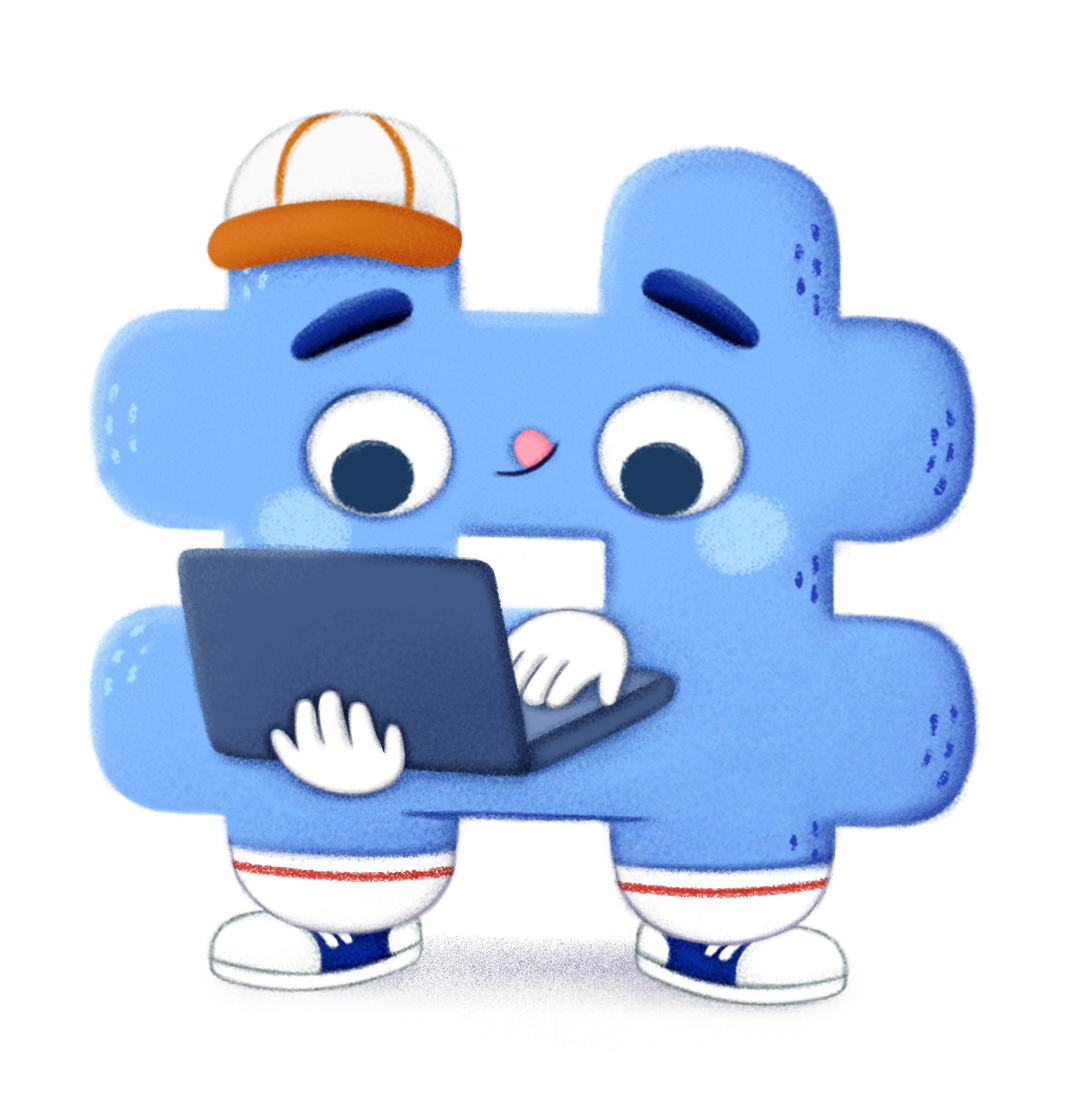 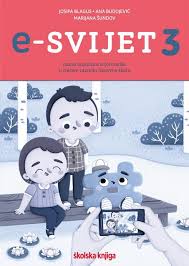 Pokretanje lika u Scratchu
59. str.
Otvorite radnu bilježnicu na stranici 59.
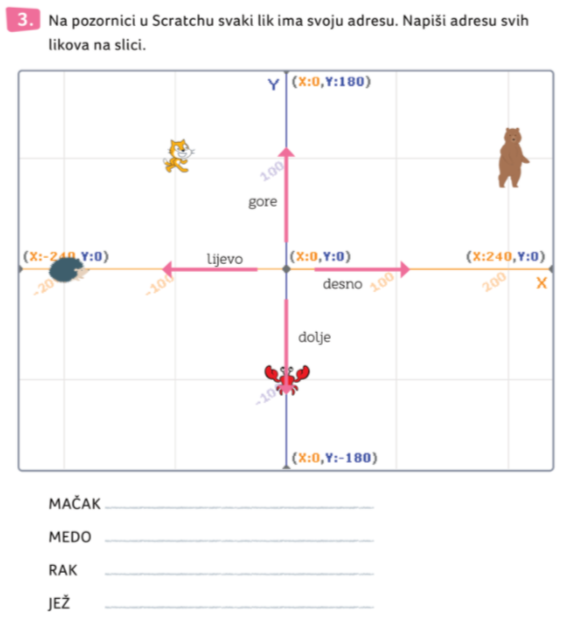 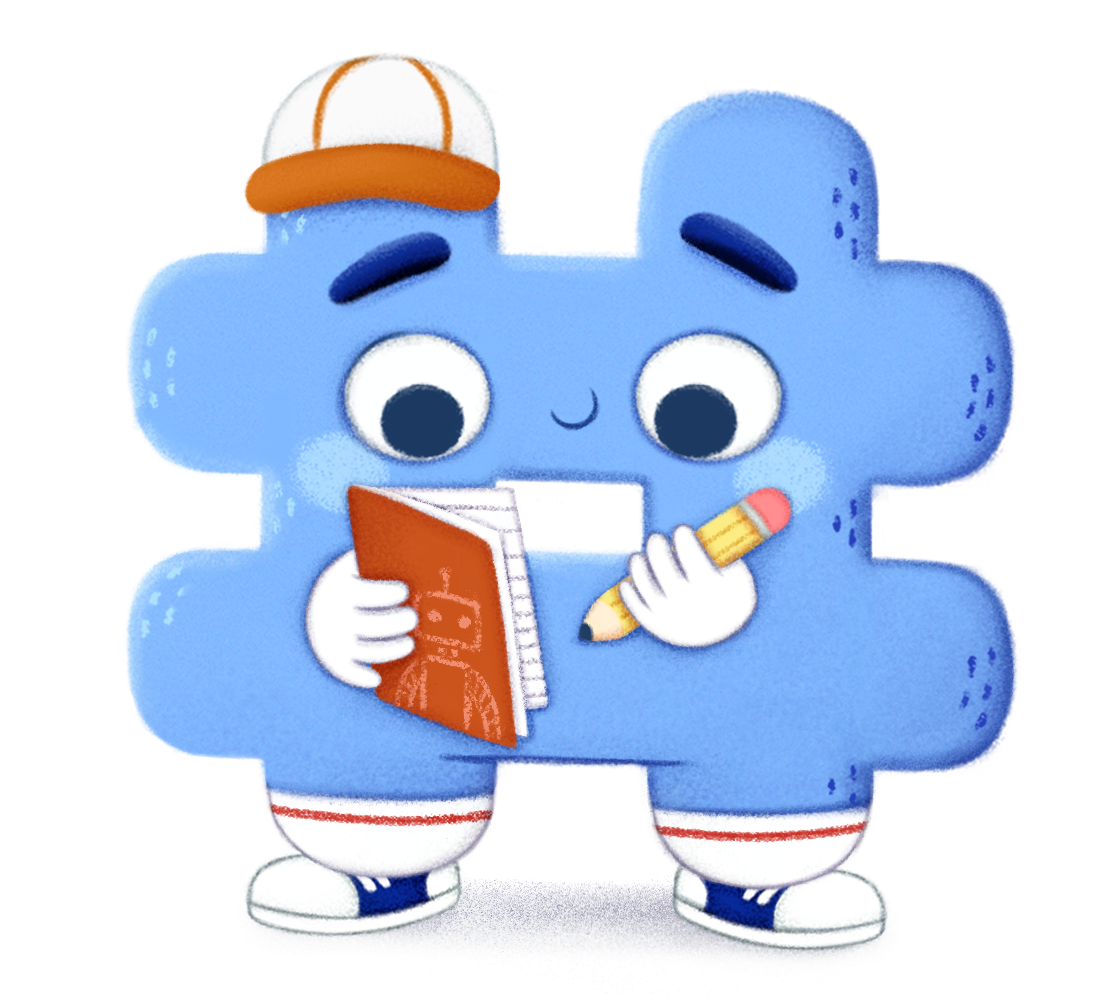 Riješi zadatke.
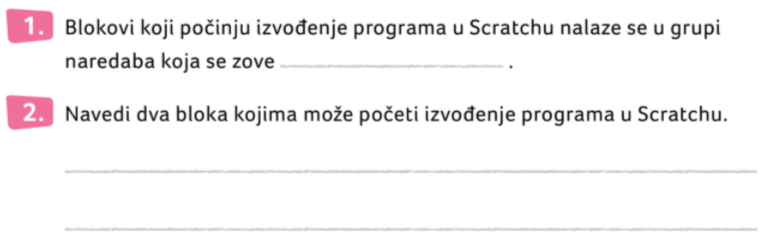 Poigraj se i provjeri svoje znanje!
Posjeti stranicu               , na njoj prolistaj svoj udžbenik iz informatike i klikom miša otvori kod       koji se nalazi pored naslova.
Kod       možeš i skenirati svojom               aplikacijom na mobilnom uređaju.
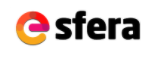 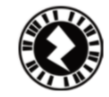 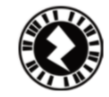 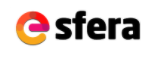 Klikni ovdje!
e-sfera.hr
Poigraj se!
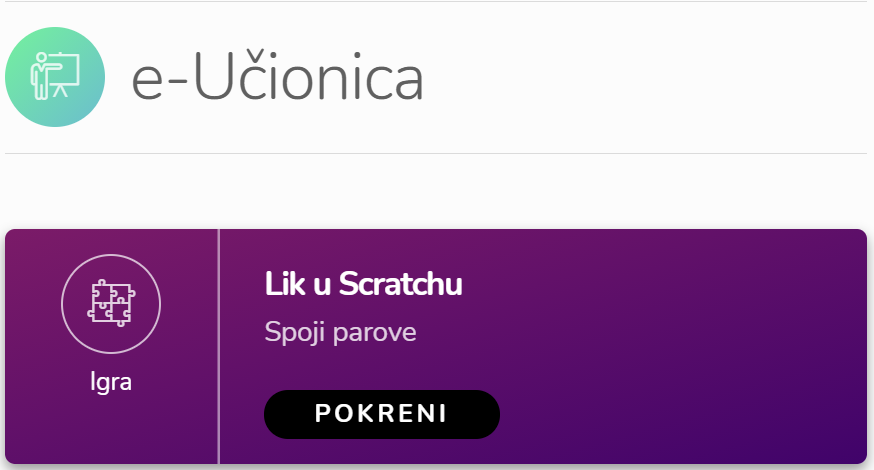 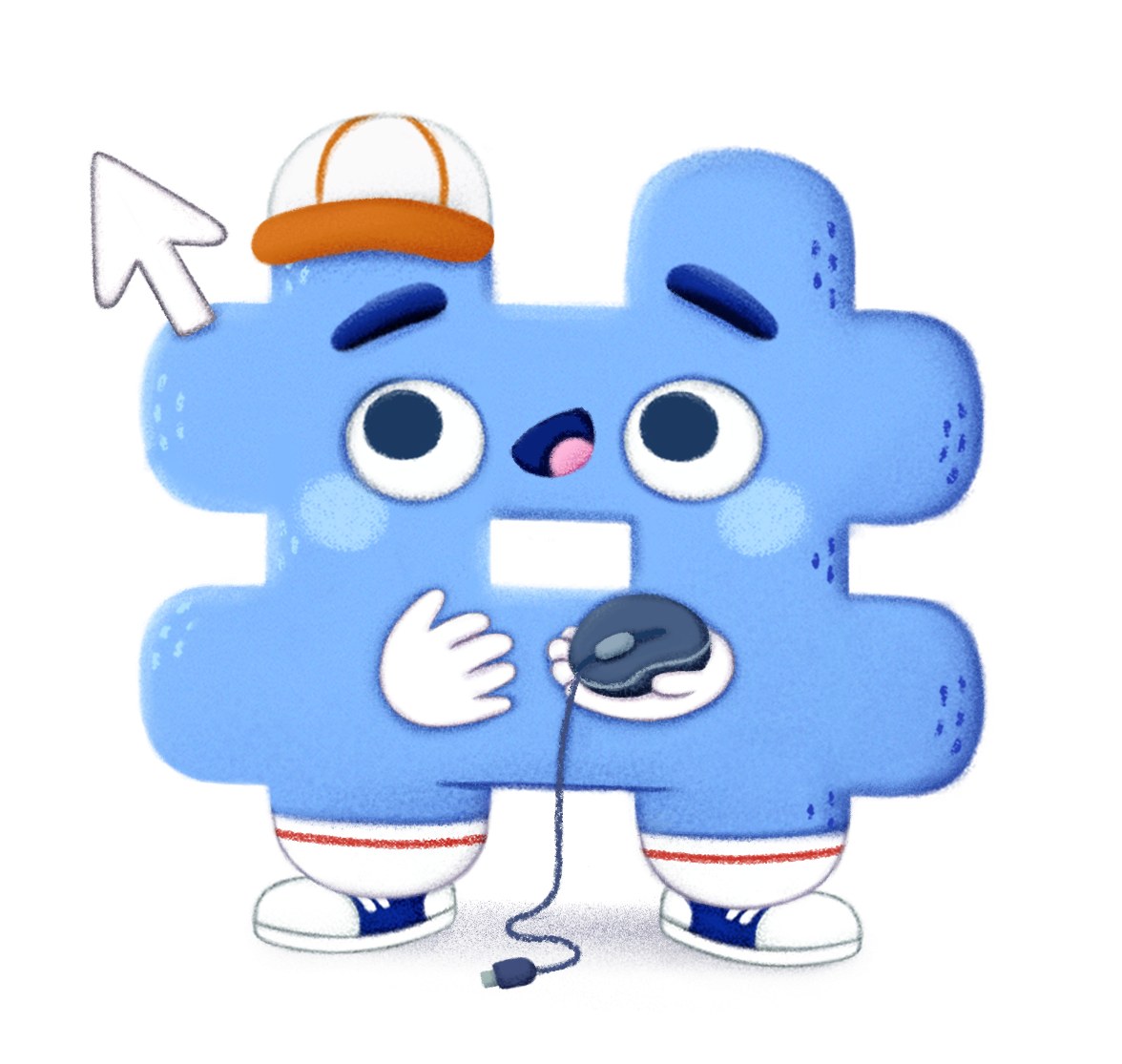